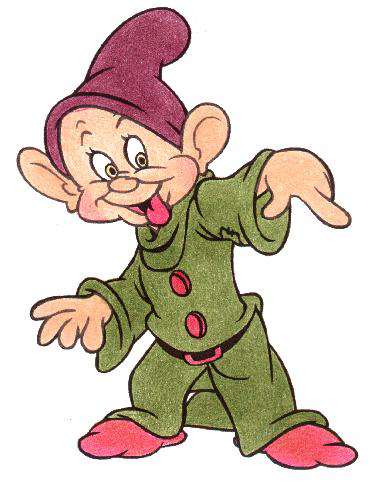 Здоровье  гораздо больше зависит от наших привычек и питания, чем от врачебного искусства.
Д.Леббок
Здоровый образ жизни и его составляющие
Составляющие здорового образа жизни
Создание в учебно-воспитательном процессе условий для сохранения, укрепления и восстановления здоровья школьников
обязательный учет возрастных норм режима труда и отдыха;
 проведение физкультминуток, пауз с пассивным отдыхом; 
 комфортность обучения, доброжелательная обстановка на уроке;
 личностно-ориентированный подход;
 разнообразие форм учебной деятельности;
 обучение учащихся рациональной организации труда.
Работоспособность учащихся на уроке:
Эффективность усвоения знаний урока: